The Bridegroom Cometh
Parable of the 10 Virgins
Part 2
vb
Anxiously Waiting---to hear the shouts of the wedding procession.

Father of bridegroom gives permission and the
“friend of the bridegroom” keeps her informed of 	progress.
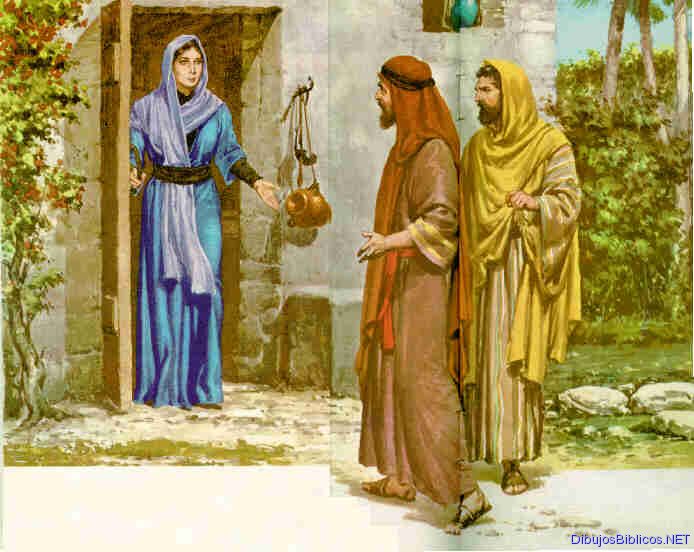 2 Invitations
The First Invitation or calling of the wedding was sent out at the time of the betrothal
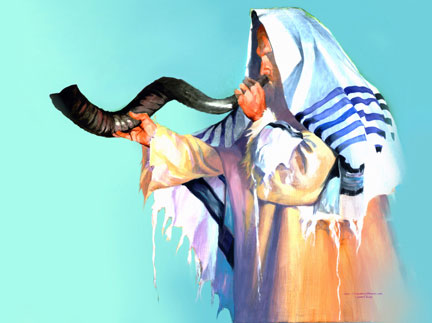 Establishing the “Call” to God’s Children
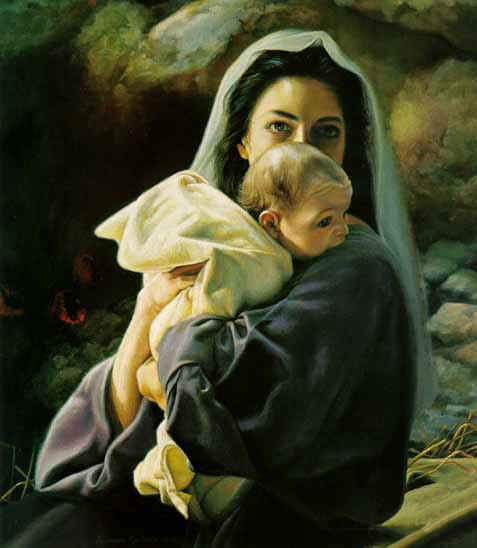 Jesus comes to earth to set up his kingdom.
The Second announcement comes when the Bridegroom comes.
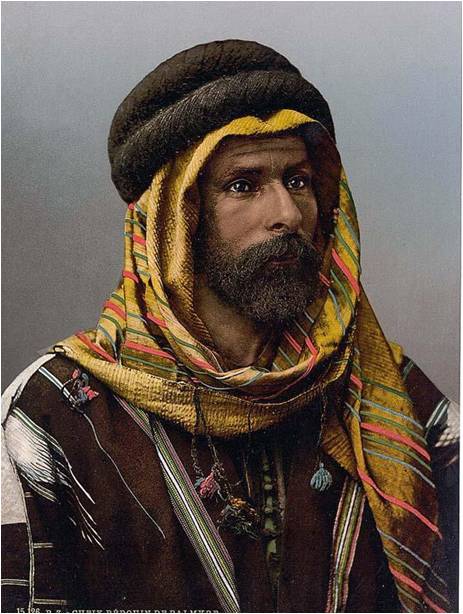 Hearing the “Call”
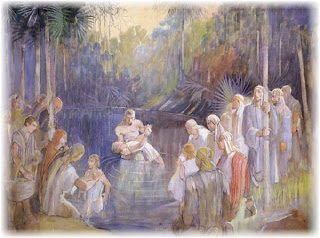 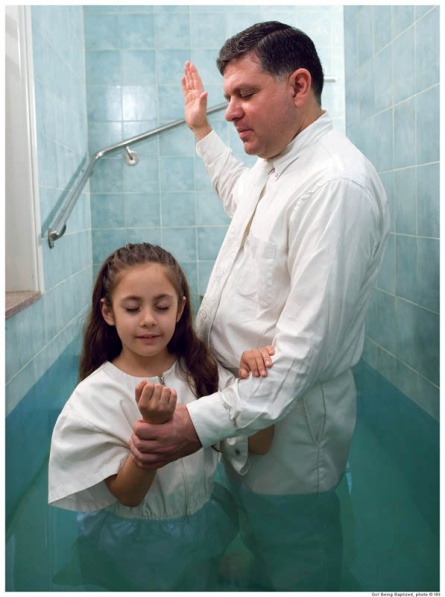 Showing that he had been invited
Moving the Buckle
“No citizen of Jerusalem would attend a
banquet without changing his buckle from
(one shoulder to the other shoulder.)

 For what reason? 

So that another person
should not extend to him an invitation 
that would be wasted.”
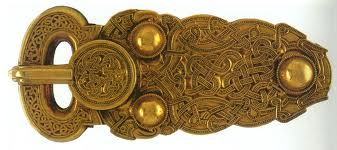 Beloved Bridegroom Nielson P. 40
The Second Announcement came with the Restoration which is in effect today.
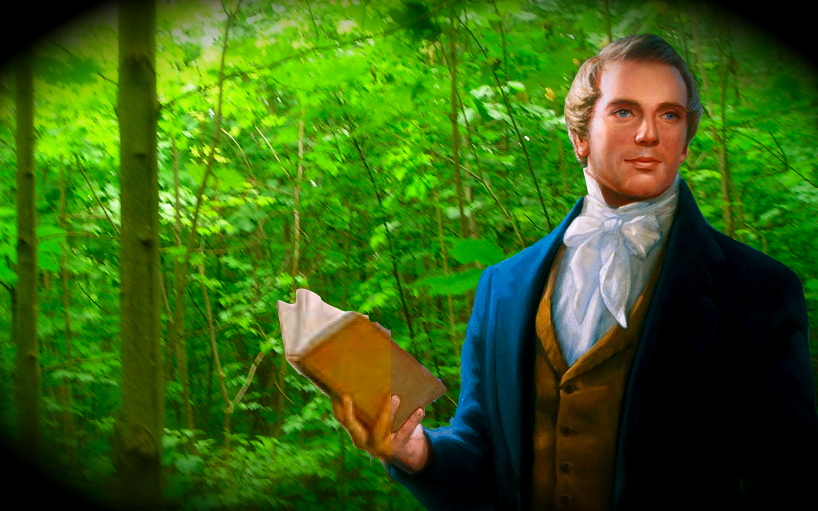 Bridegroom Dress
Richest garments.
Sometimes wearing a crown.

Even though the Bride 
would be beautifully
adorned, the groom would 
be the center of 
attention.
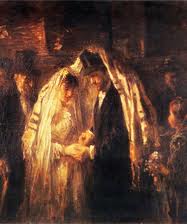 Noisy Procession

Gathering people as they go

Blowing trumpets (shofars)

Most always in the middle of 
the night waking everyone on
 their way carrying torches to
 light their way
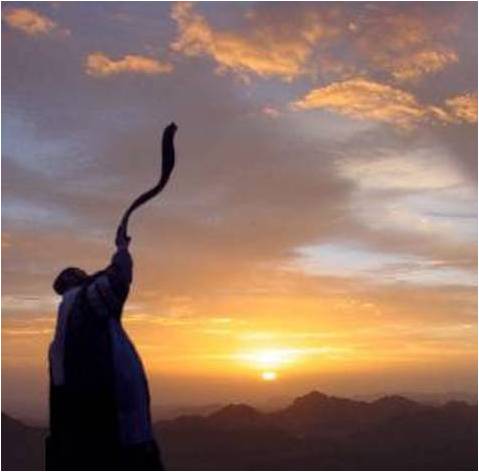 Companions of the Savior are those with
light who can see their way and are calling
out to gather others to Come unto Christ.
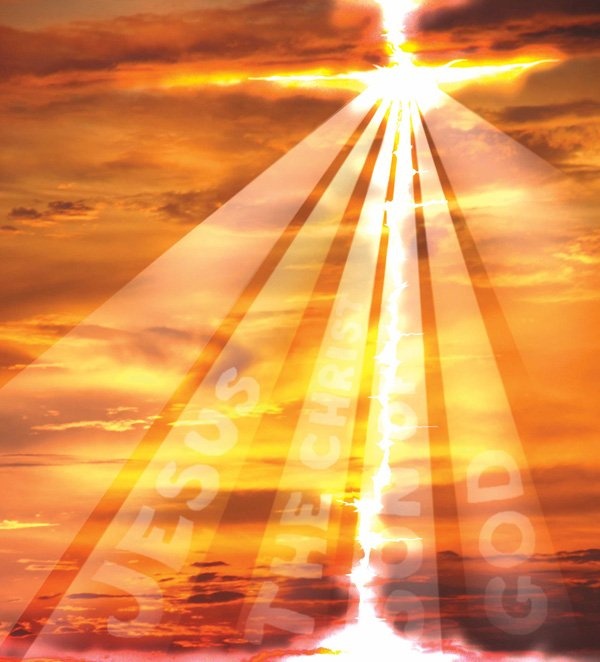 Messenger
“The Bridegroom Cometh”
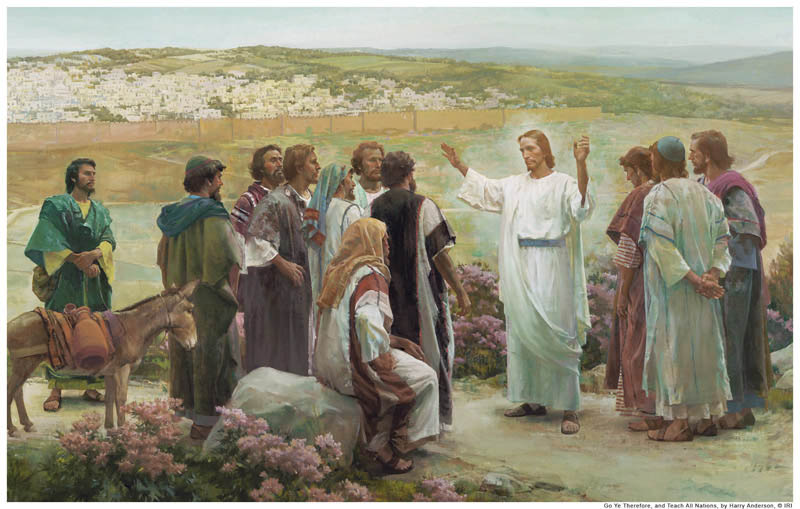 30 minutes final preparations for the Bride.
Then they would call out again:
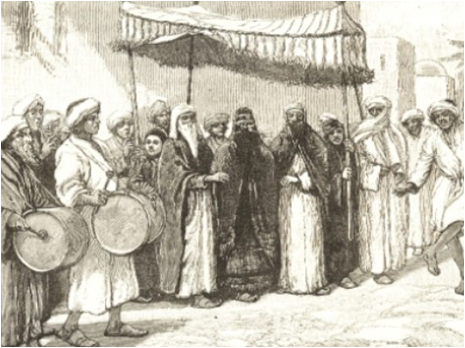 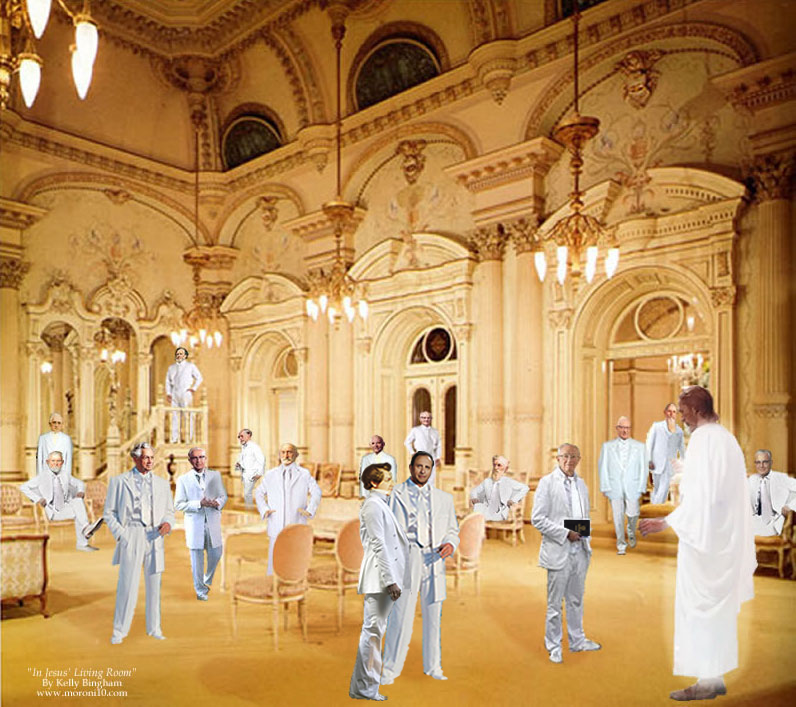 “The Bridegroom cometh!”
Going to the Bride’s home
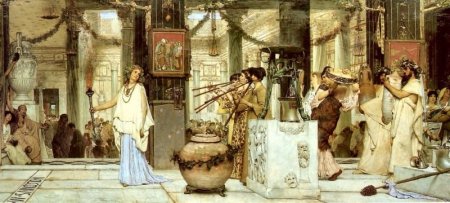 Others shout followed by the groom
The Right Bride
The bride’s father would check to make sure this was the right  young man and would let him take the bride.
 
The groom was able to check under the veil to make sure it was the right bride.
(mix up Jacob and Rachel)
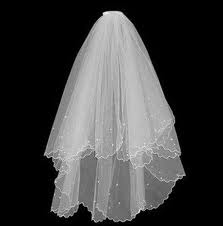 A Prophet is the one who makes the announcements for final preparations.
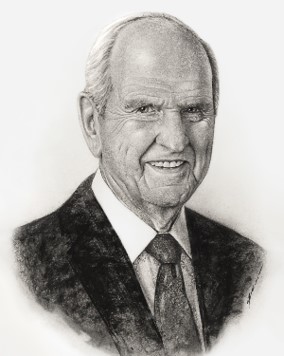 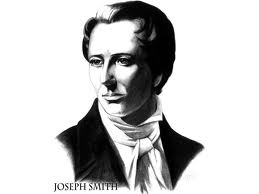 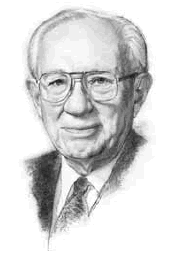 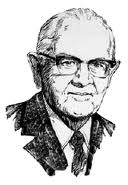 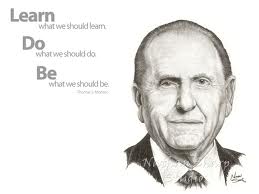 Read Family Proclamation  for our final preparations.
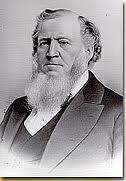 One half hour of silence in the heavens before the Savior comes. (Revelation 8:1)
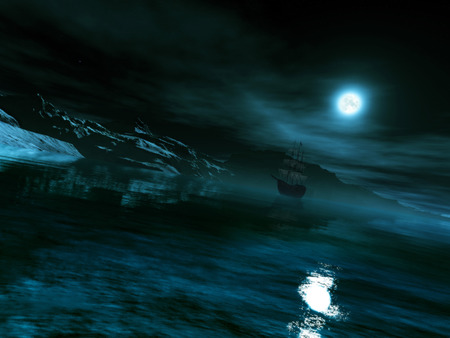 The Lord will come again in a dark “midnight” hour… (Matthew 24:22)
When the world is ripe in iniquity…
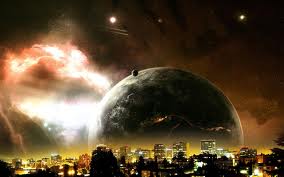 “And except those days should be shortened, there should no flesh be saved; but for the elect’s sake those days shall be shortened.”
Matthew 24:22
Is the Bride Ready?
“Not good and bad, not righteous and wicked, but wise and foolish. That is, all of them have accepted the invitation to meet the Bridegroom, all are members of the Church…but only five are valiant therein.”
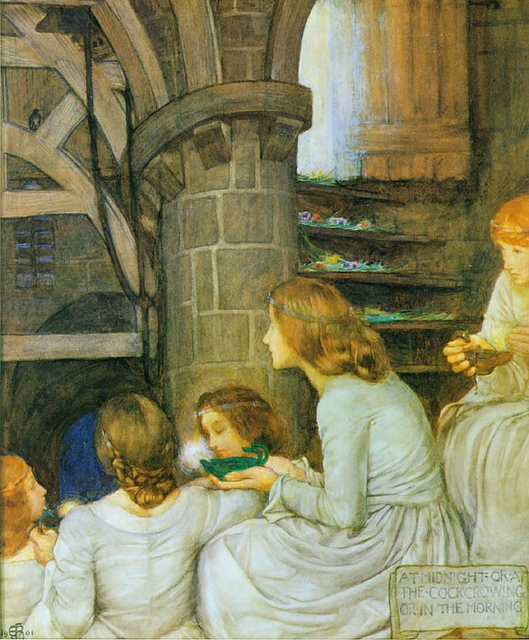 Bruce R. McConkie Doctrinal New Testament 1:685
Are We Ready?
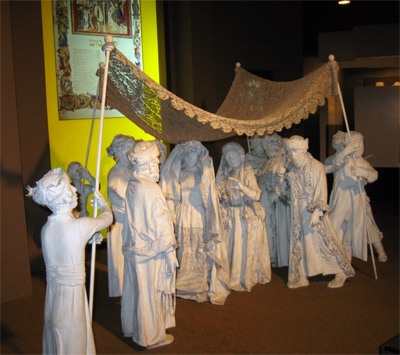 They all thought they were ready. 

Outwardly , they all appeared prepared.
Lynn G. Robbins Oil in Our Lamps
“Lifting up” the bride
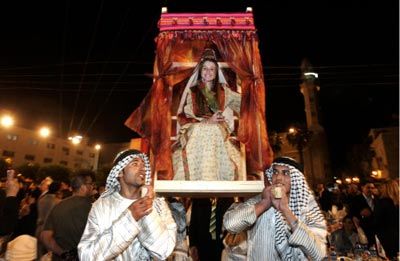 “aperion”
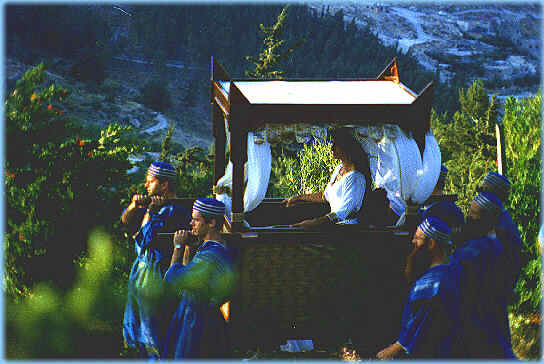 Carried to her new house
4 strong honorary men “heroes of Israel” carry chair
Christ was lifted up on the cross so that he could lift us through the ordinances of the Gospel as administered by the Priesthood. 
We are carried in comfort because we bear the name of our Lord.
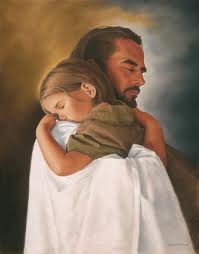 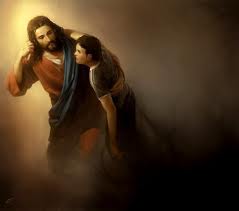